Sawyer Patterson
Mpox (monkey pox) Response
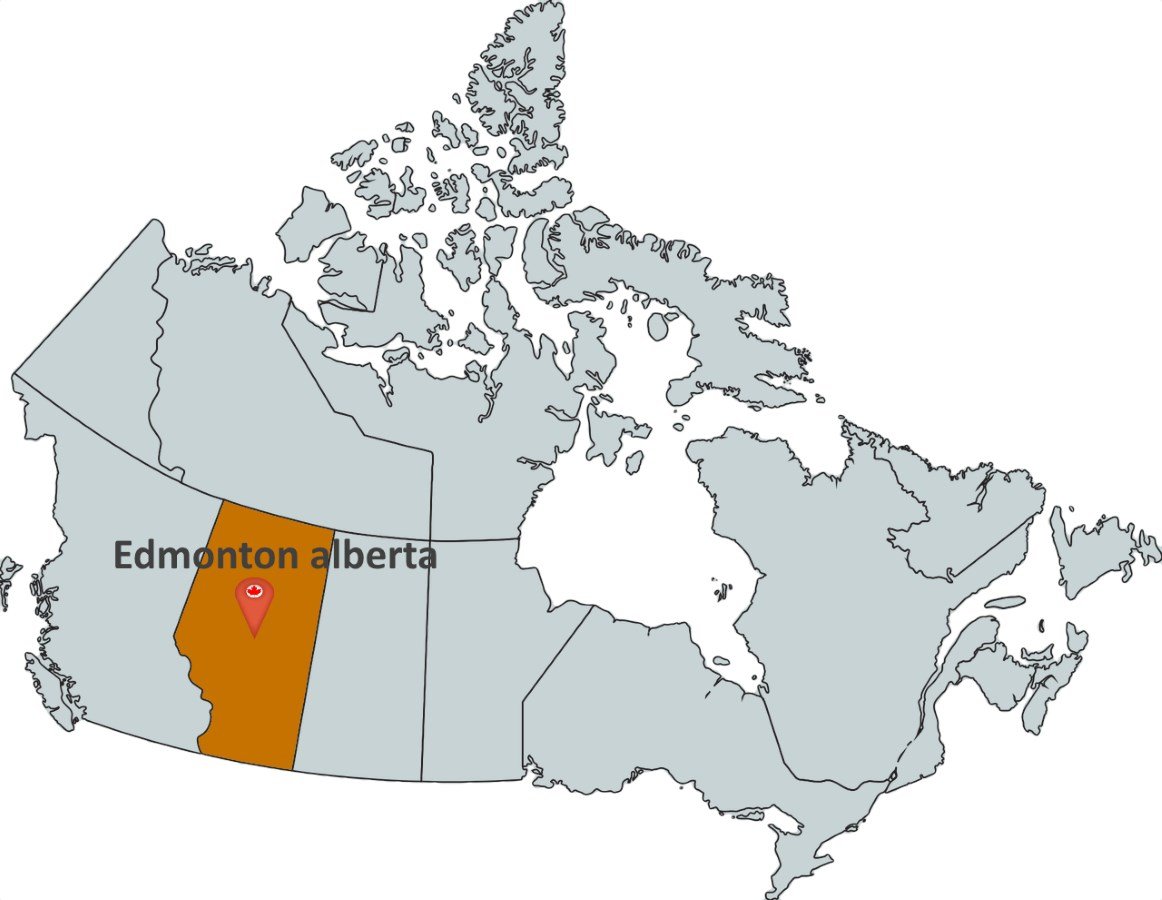 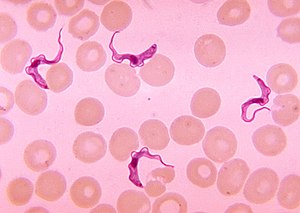 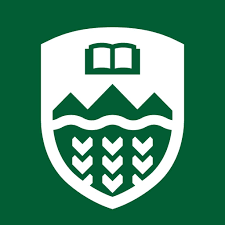 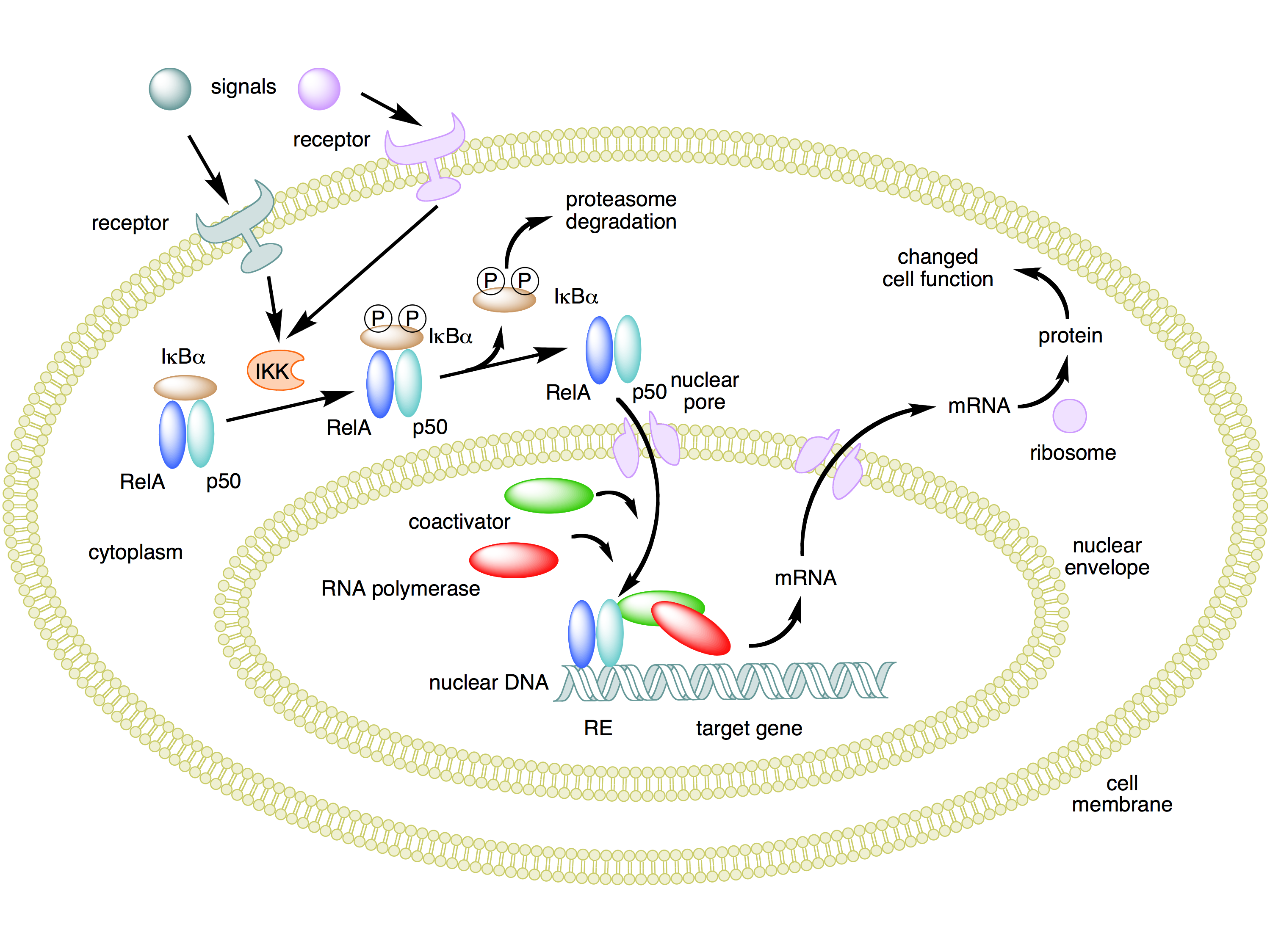 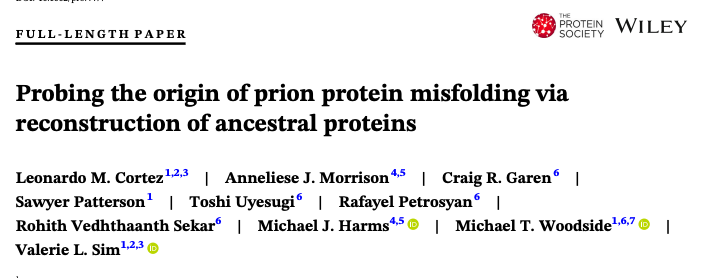 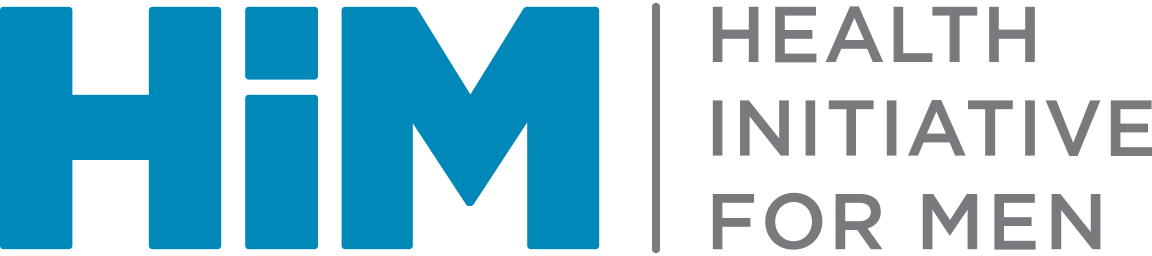 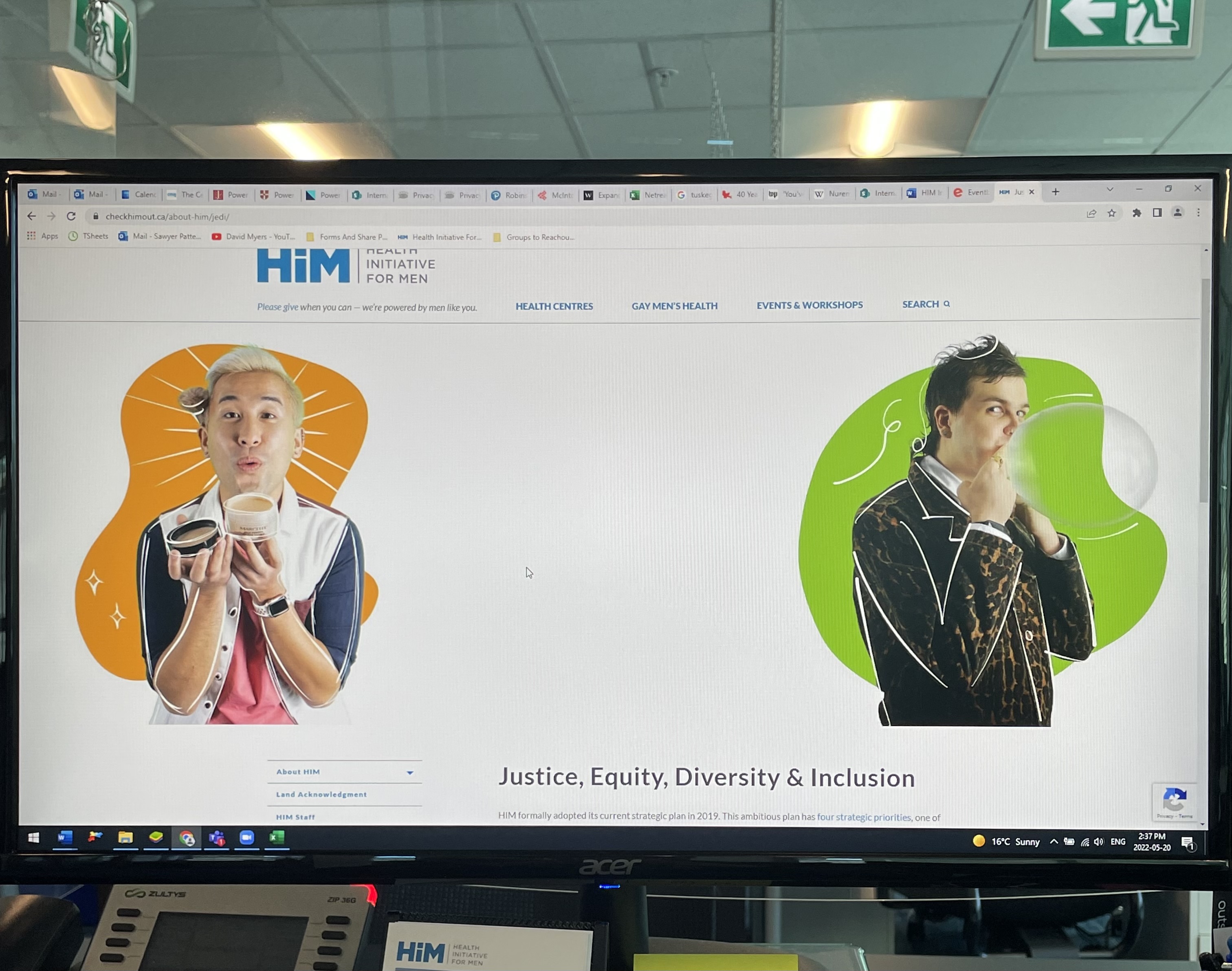 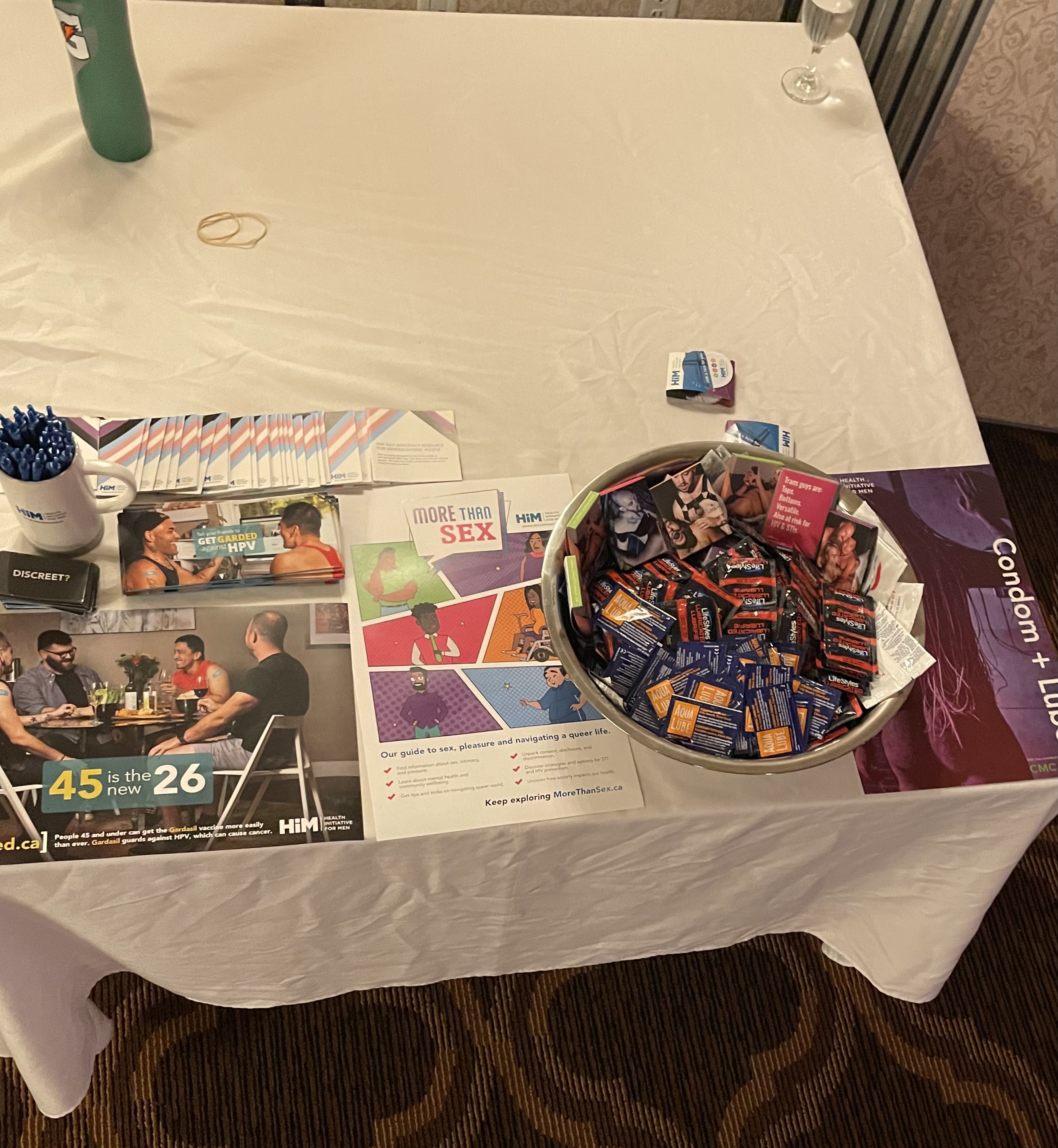 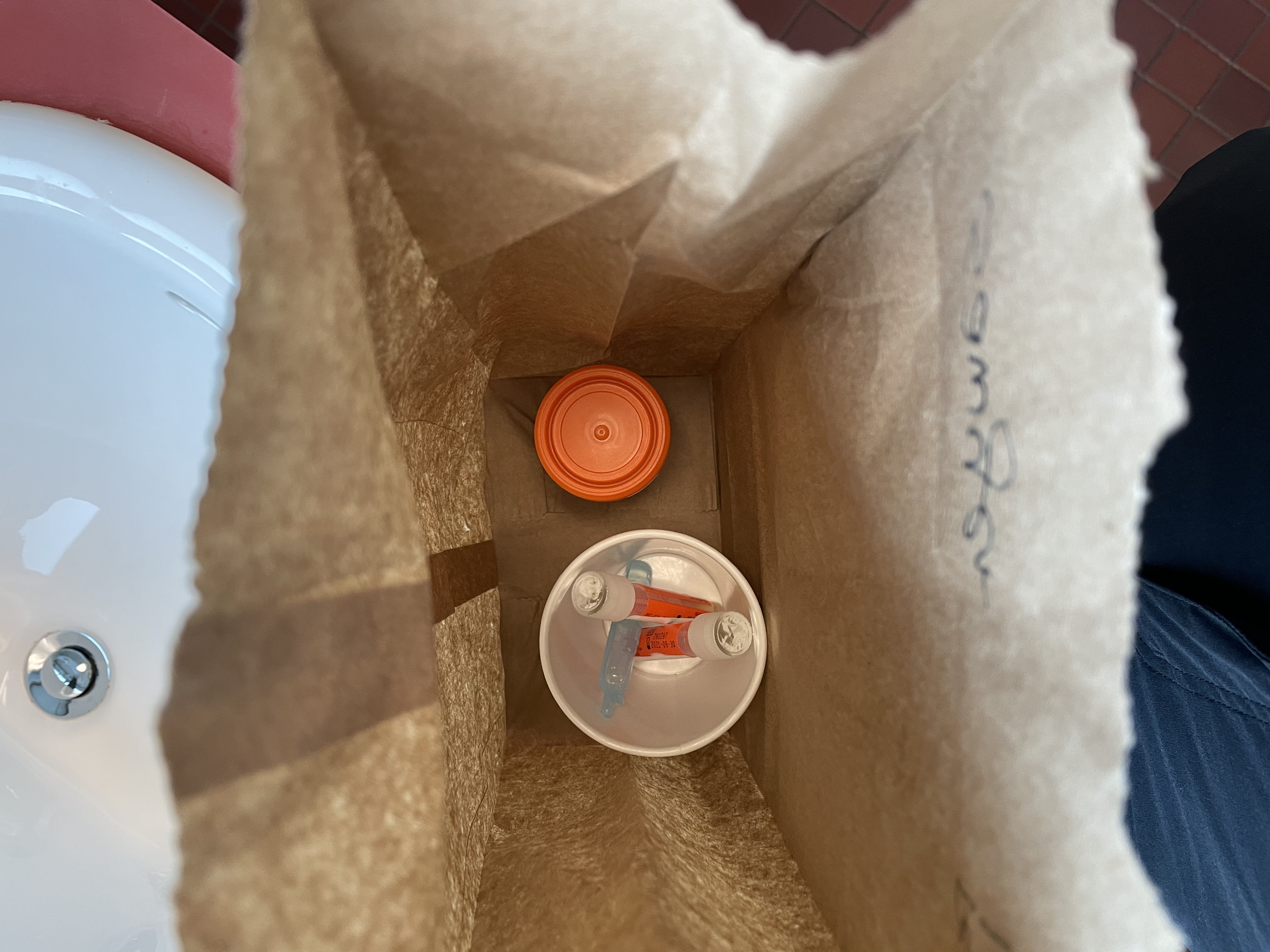 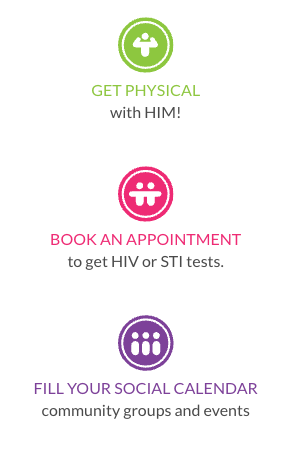 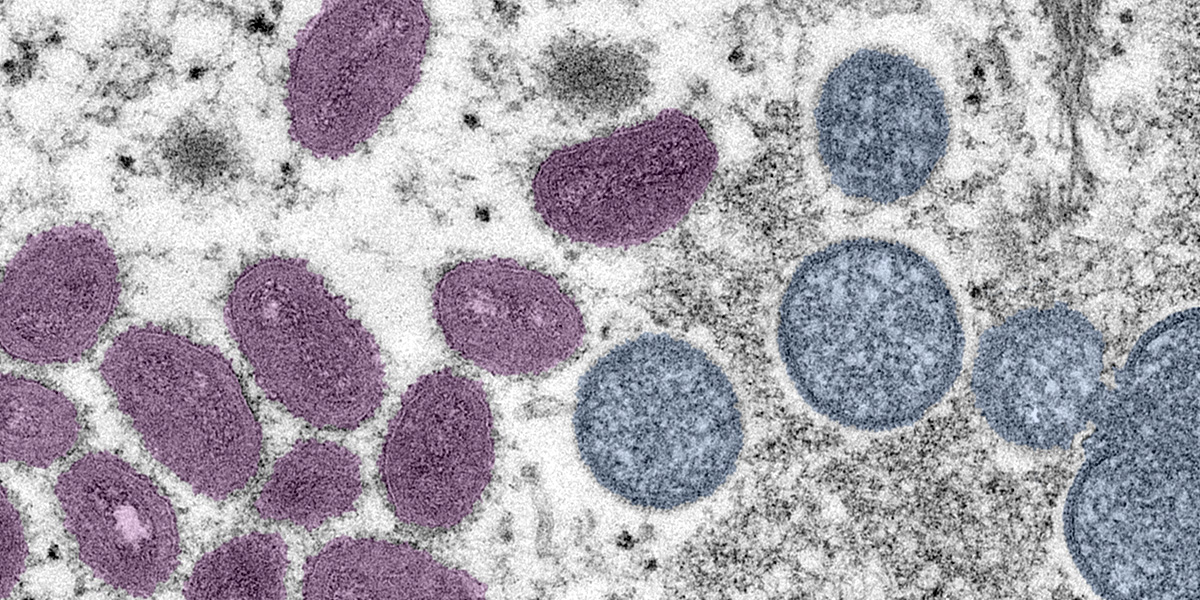 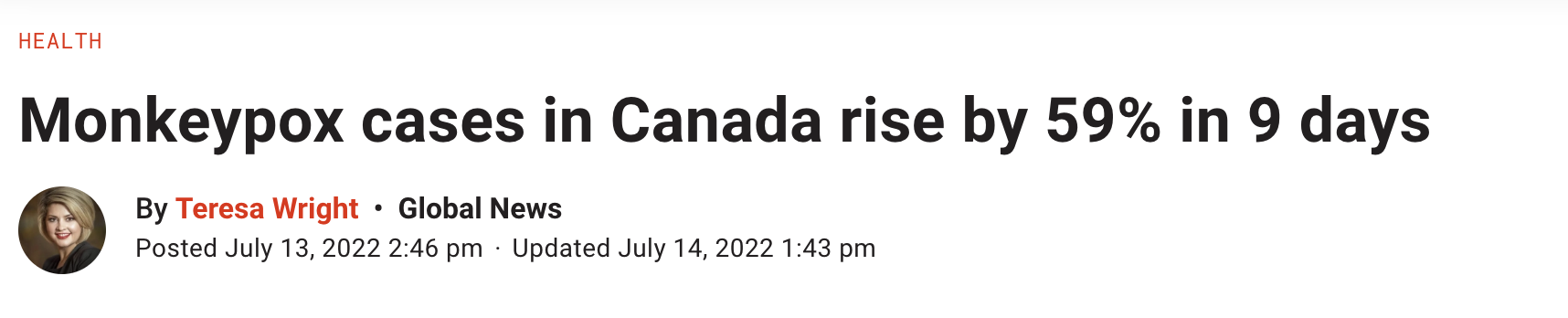 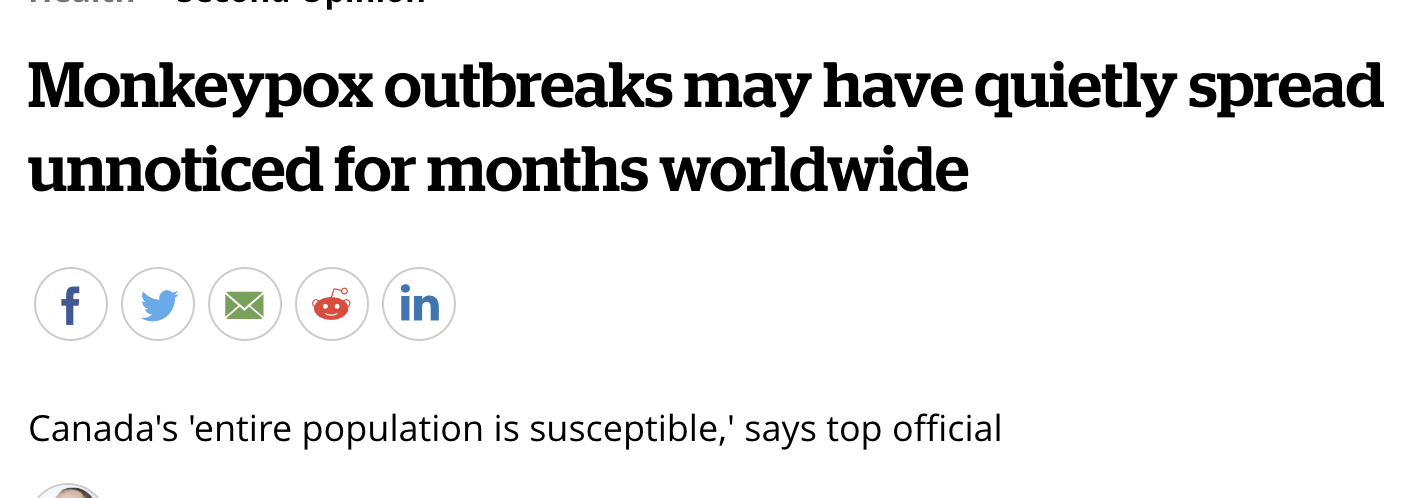 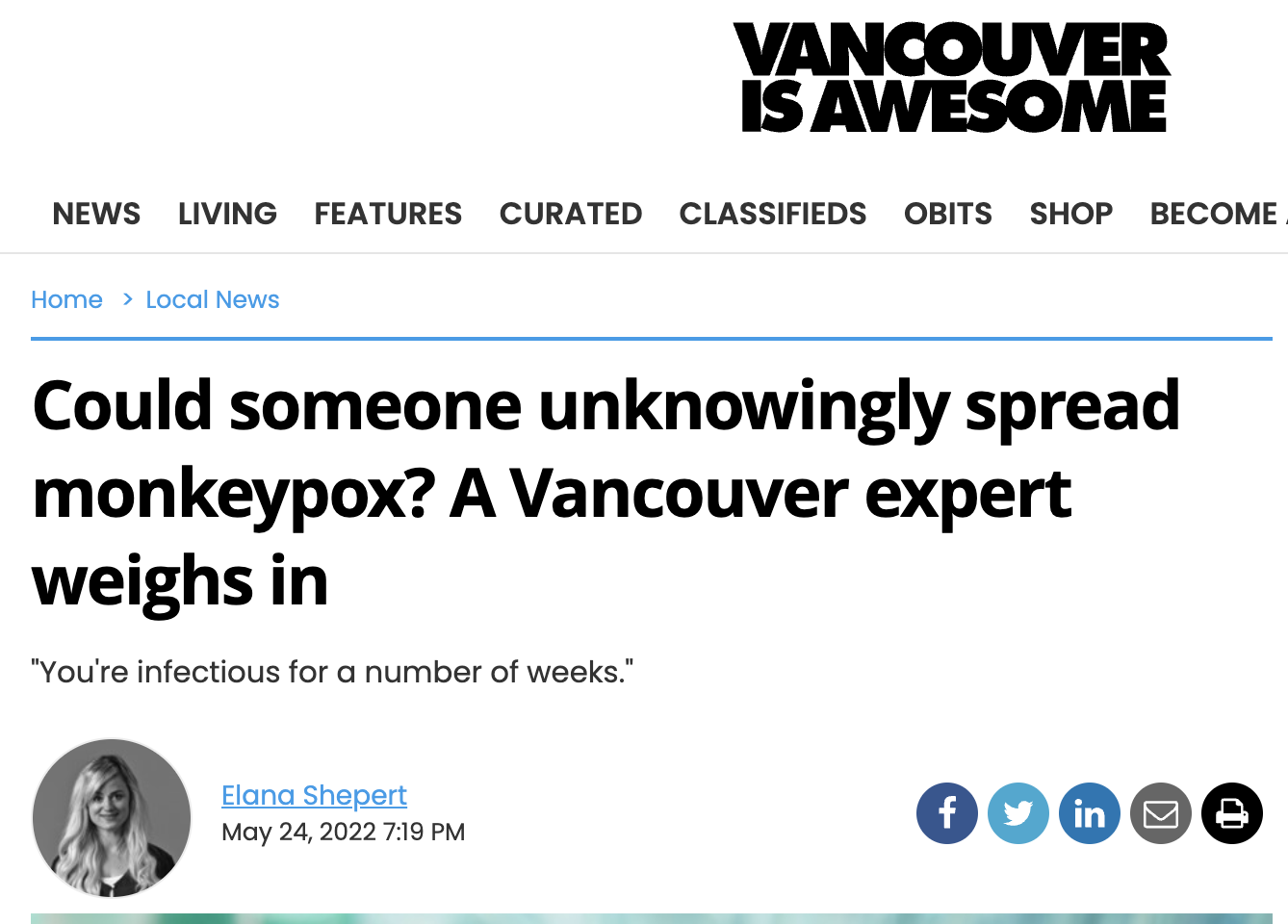 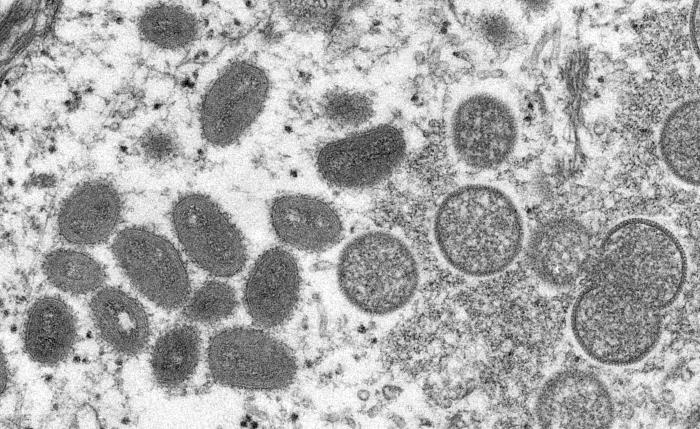 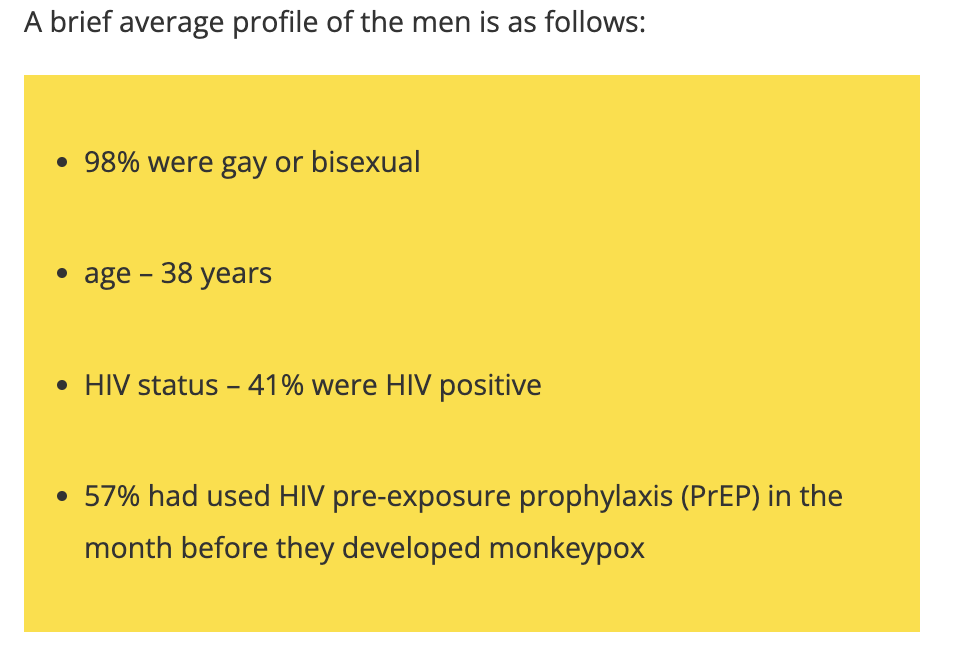 Ring Vaccination Strategy
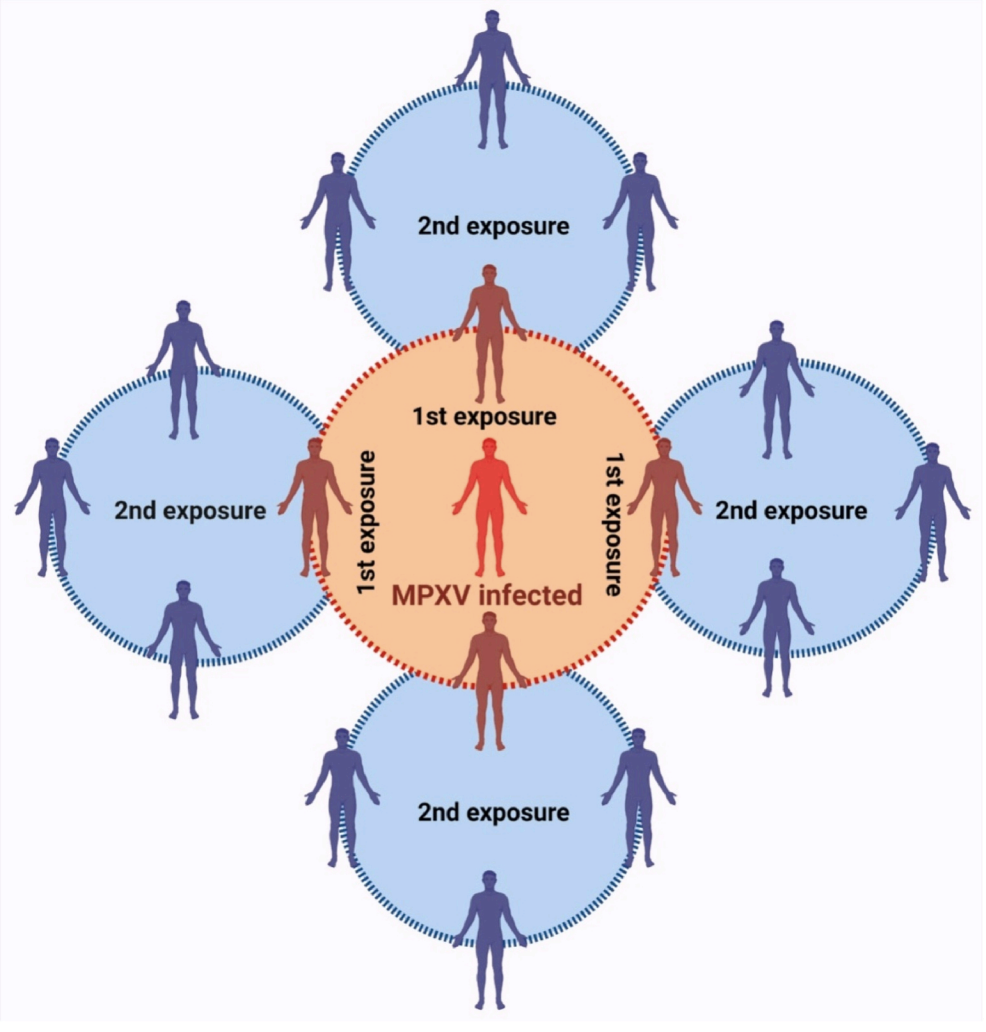 (Choudhary et al. 2022)
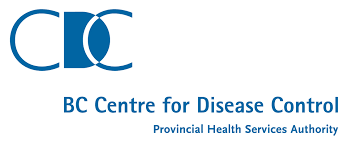 Ring Vaccination Strategy
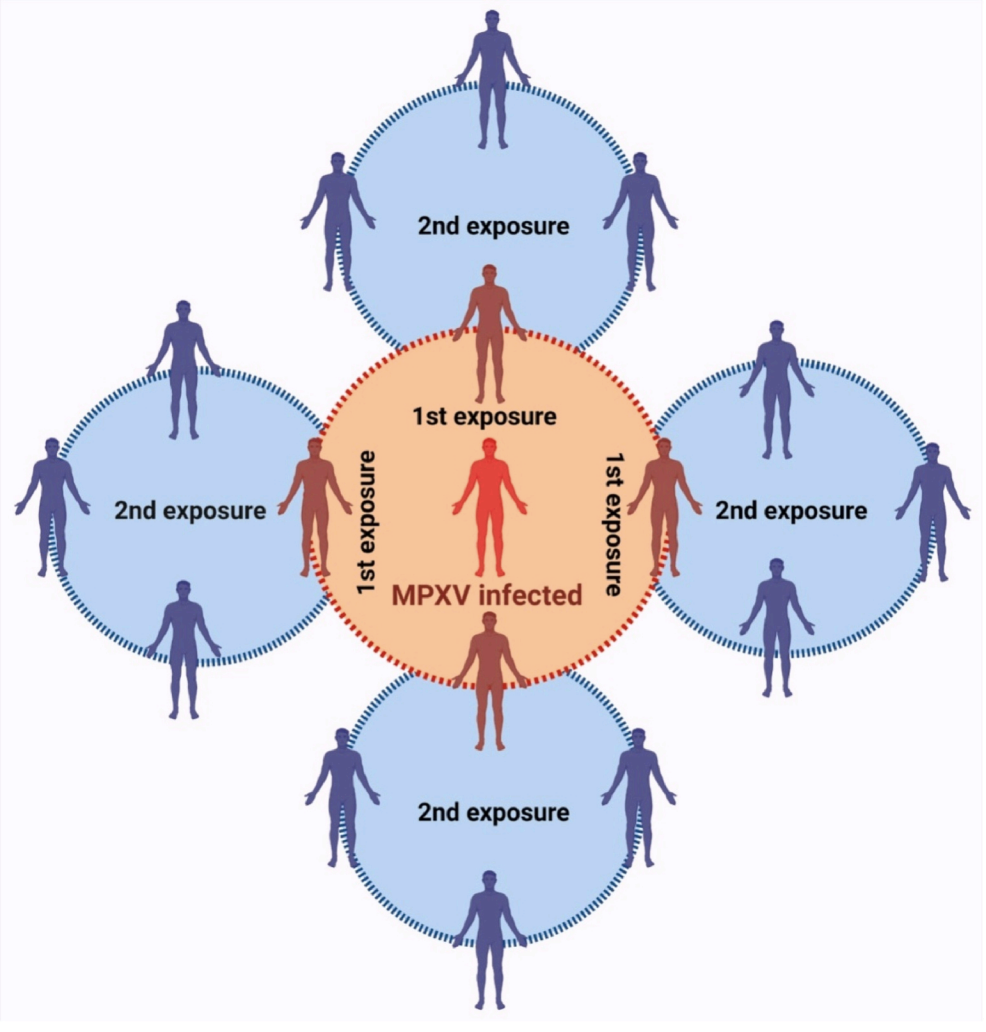 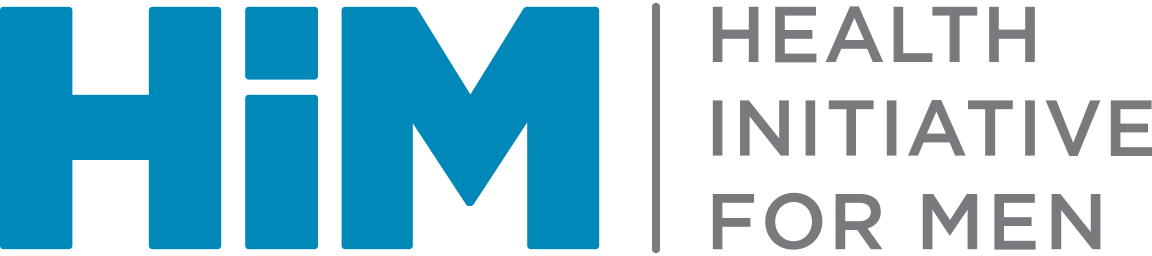 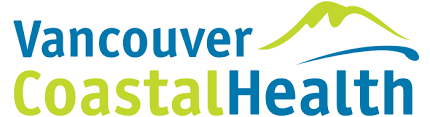 (Choudhary et al. 2022)
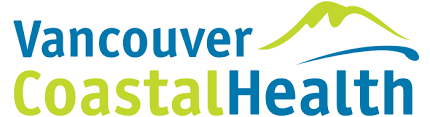 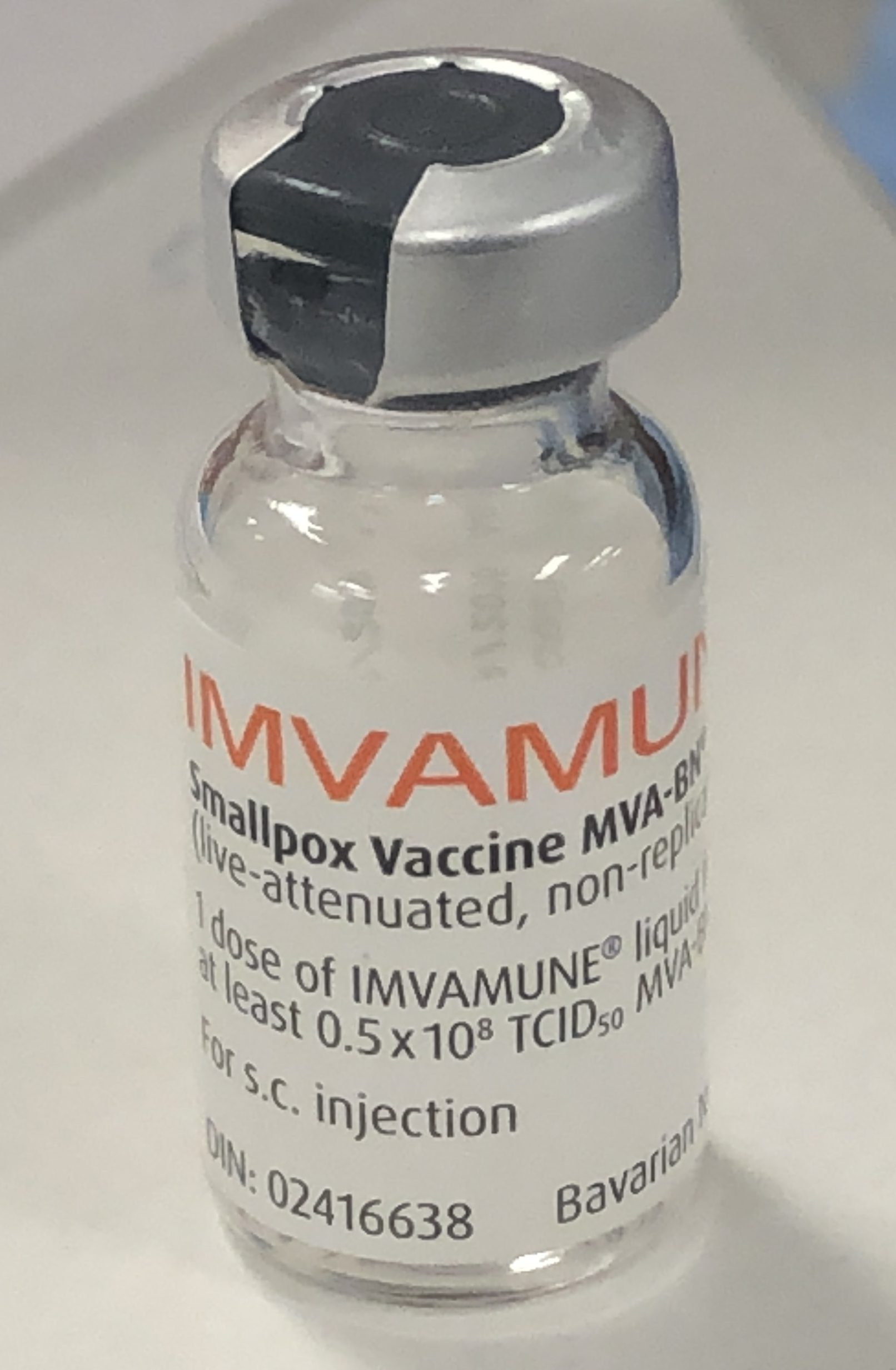 +
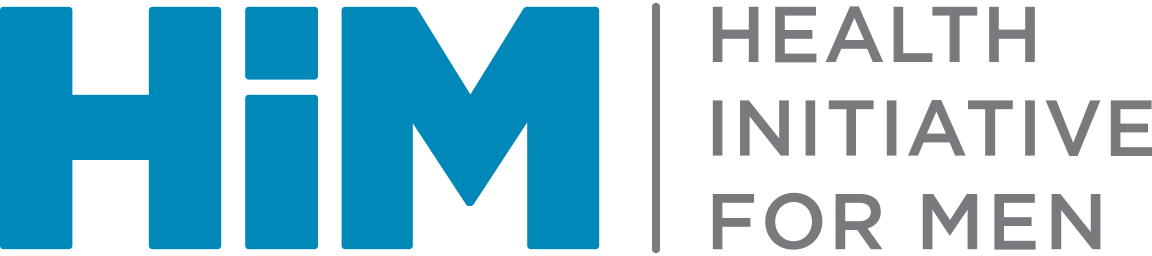 Clinicians
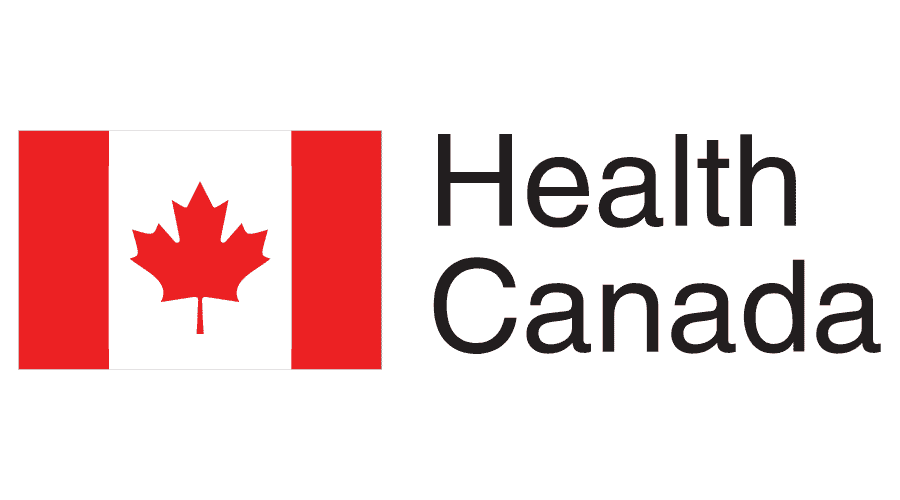 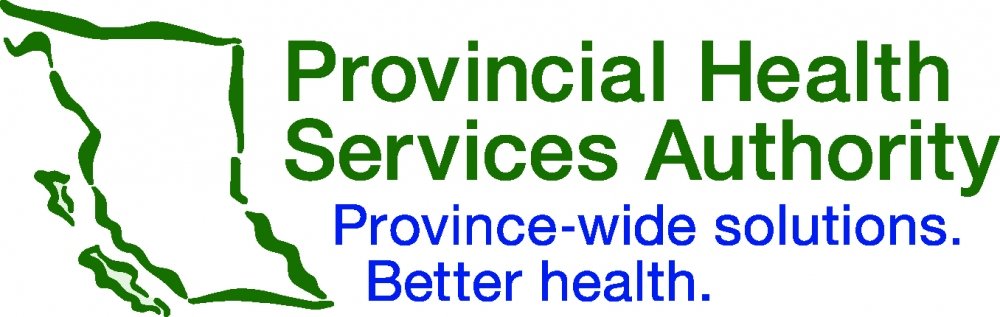 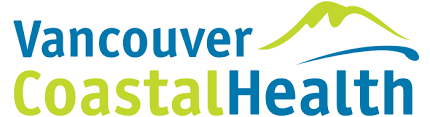 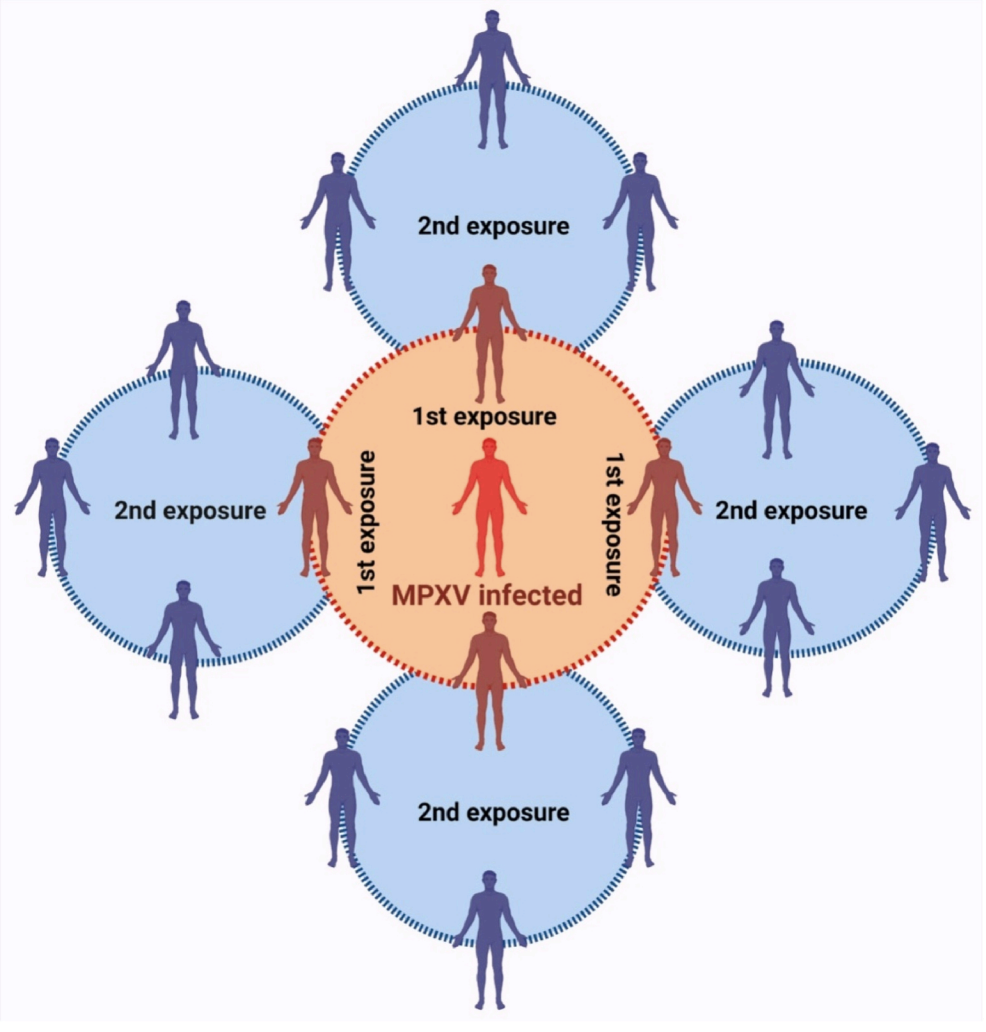 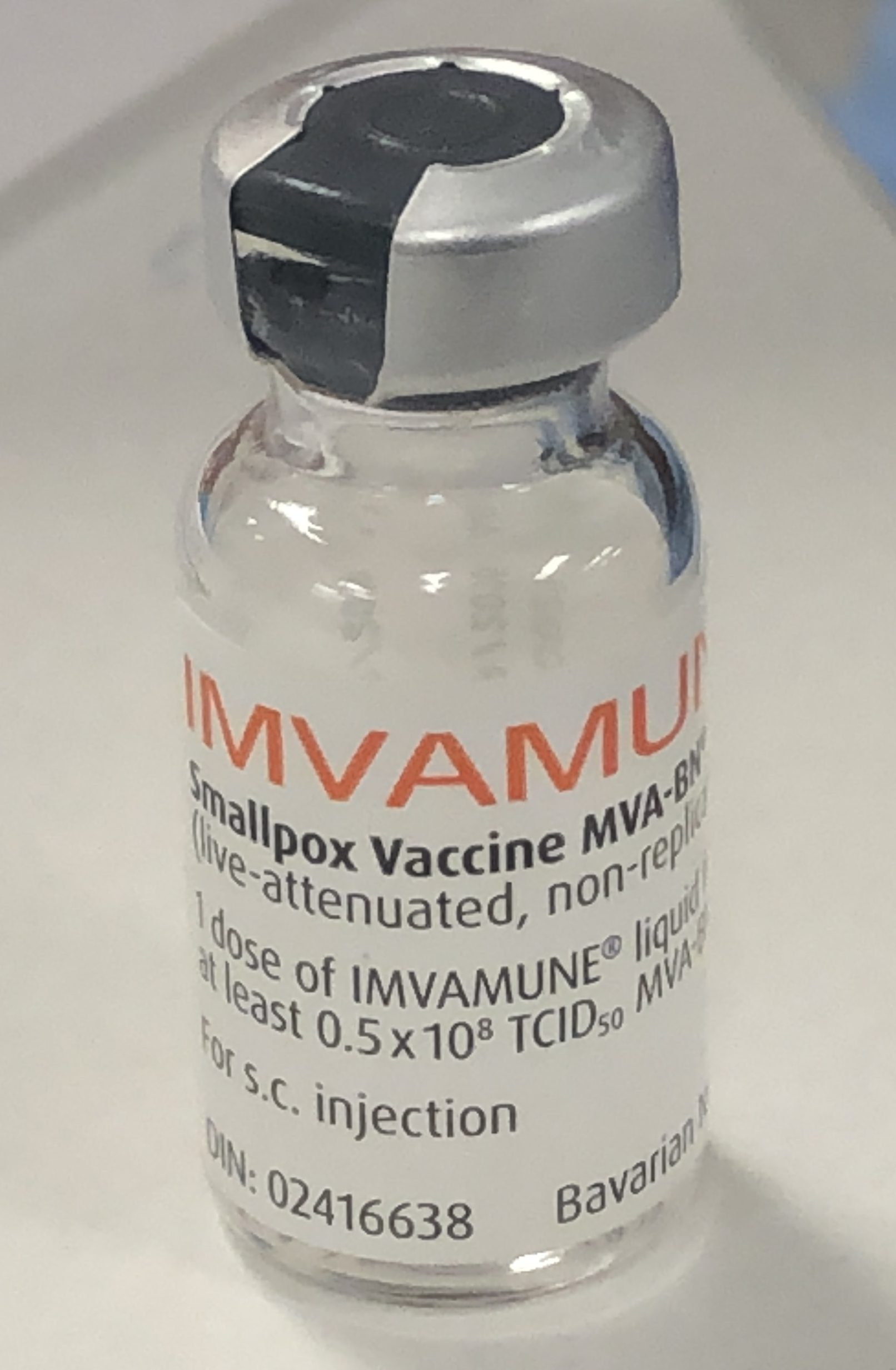 +
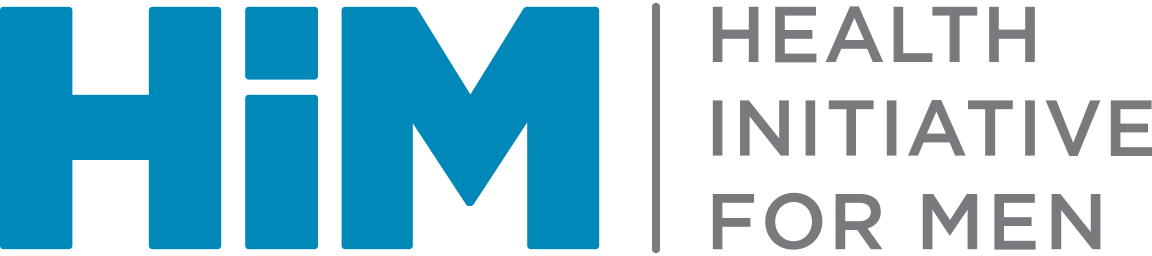 Clinicians
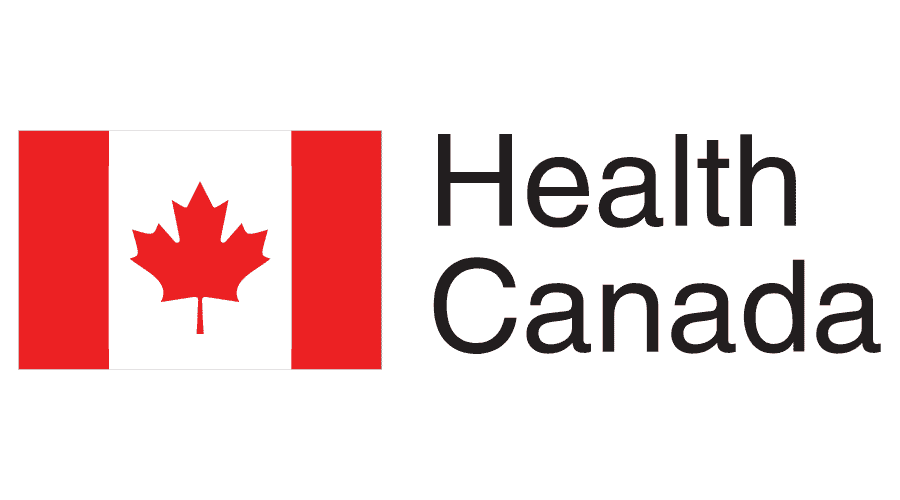 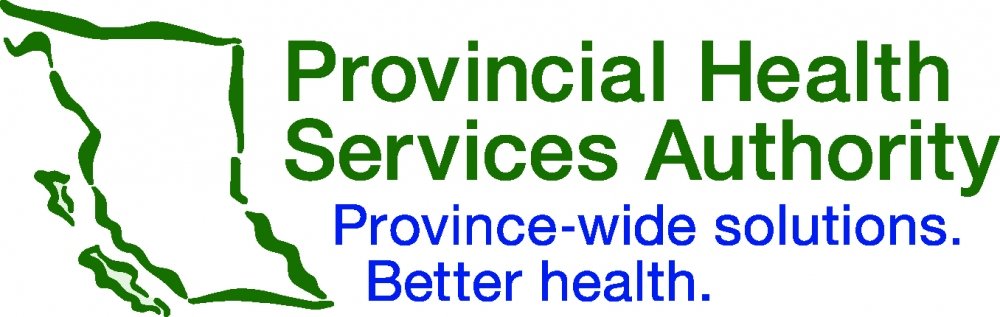 (Choudhary et al. 2022)
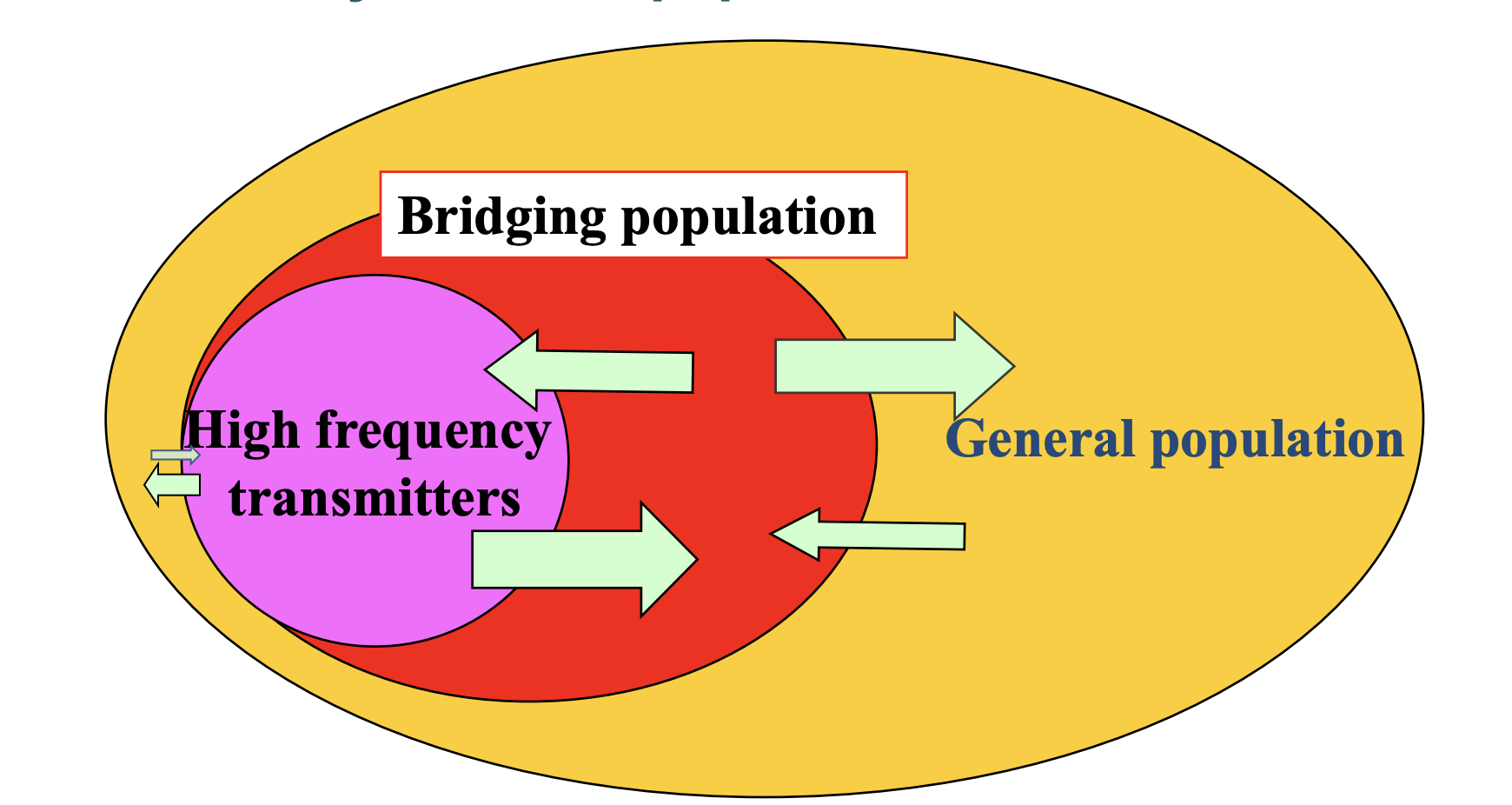 Group Sex Participants
MSM with multiple partners
Cates Jr & Dallabetta, Lancet 2000
[Speaker Notes: Core Group Model]
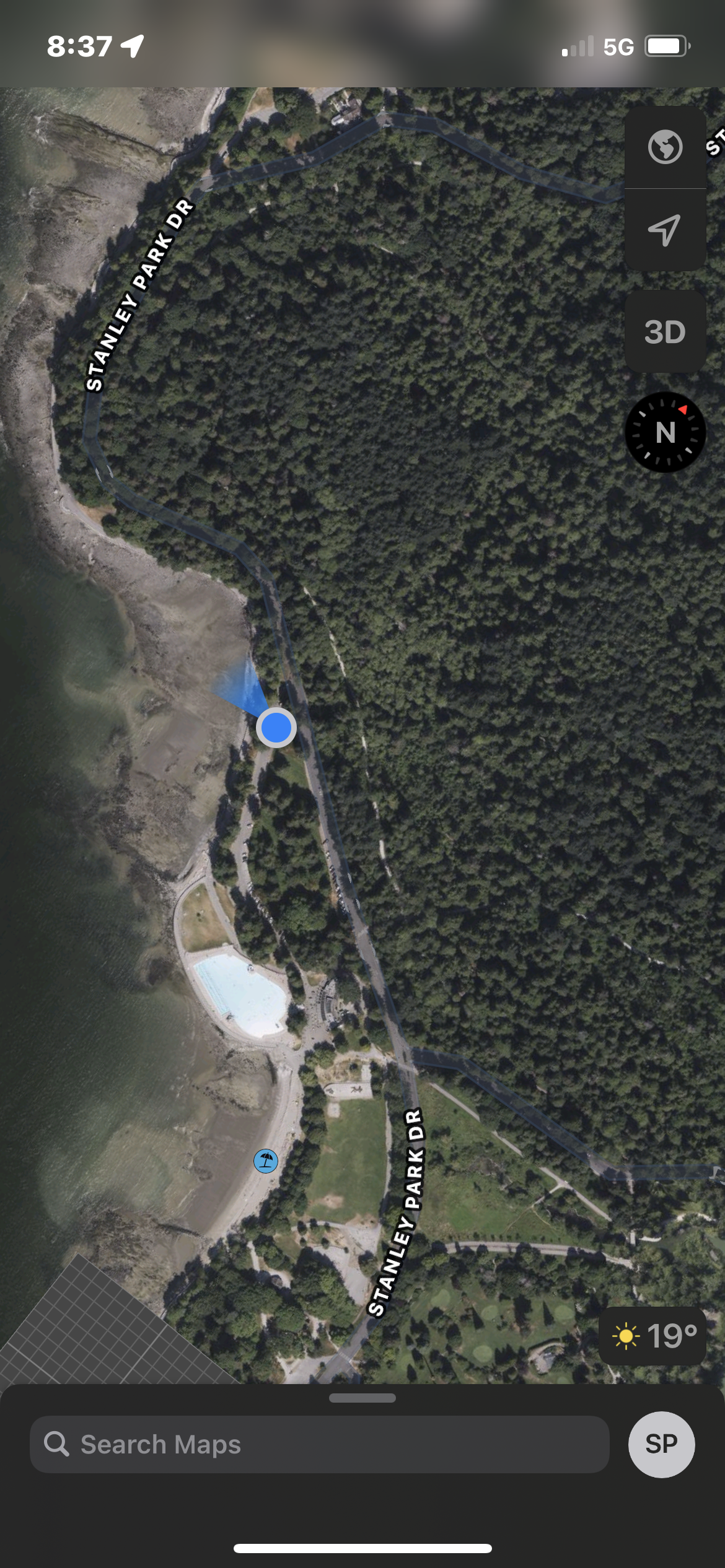 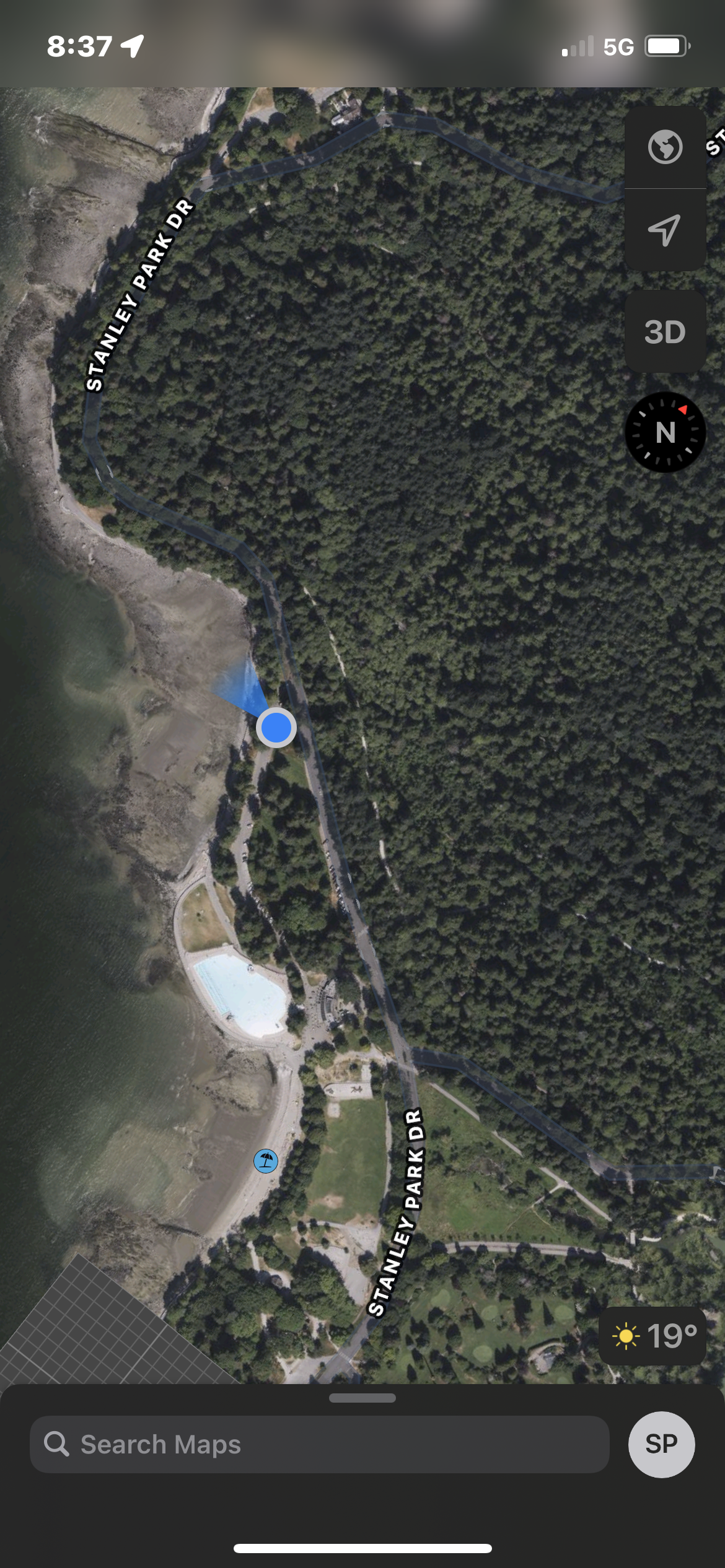 High Transmission Event
Mobile Vaccination Sites
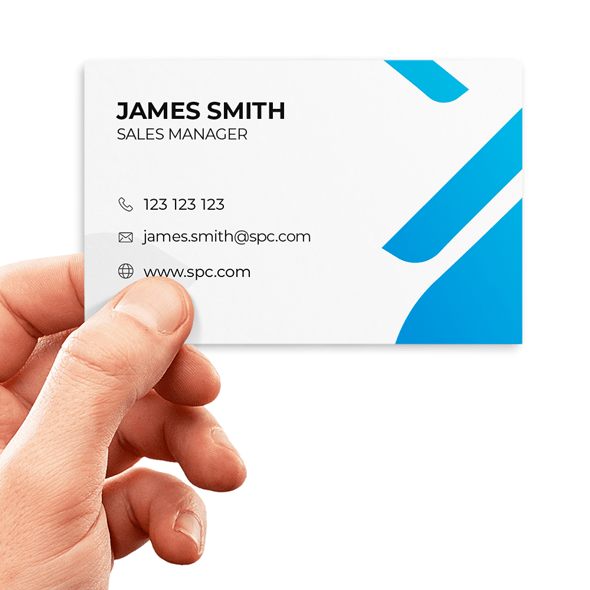 Mpox Vaccines
Scan here for mobile clinic location
Free Mpox vaccines in the park tonight 
No questions asked, no ID needed
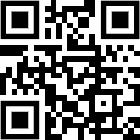 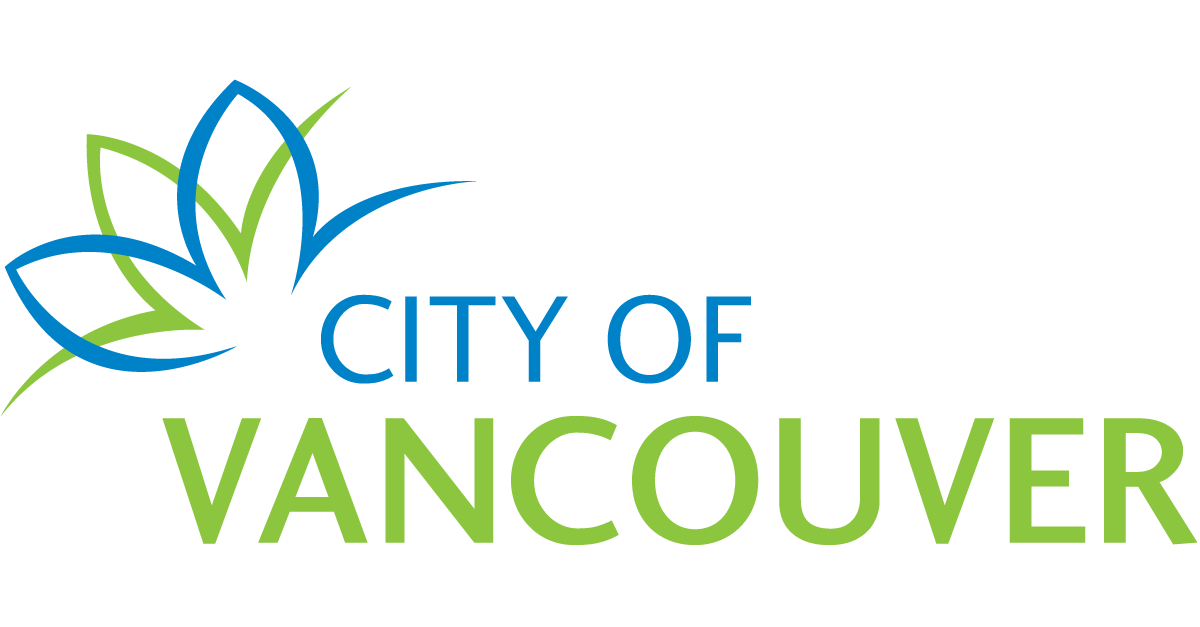 Exemption from Littering Laws
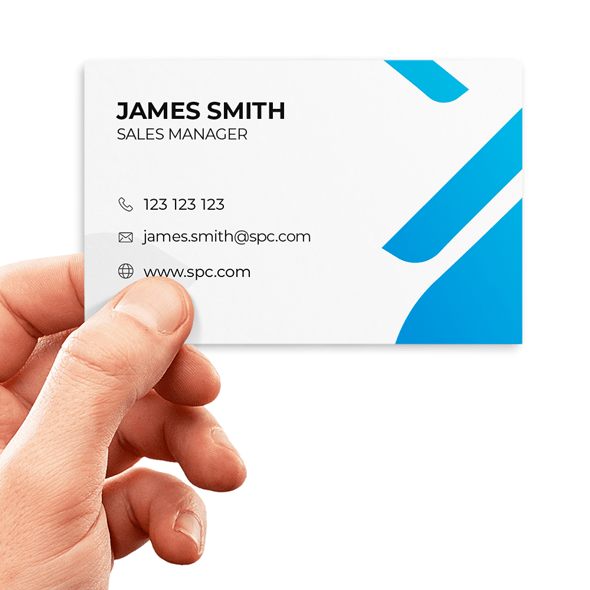 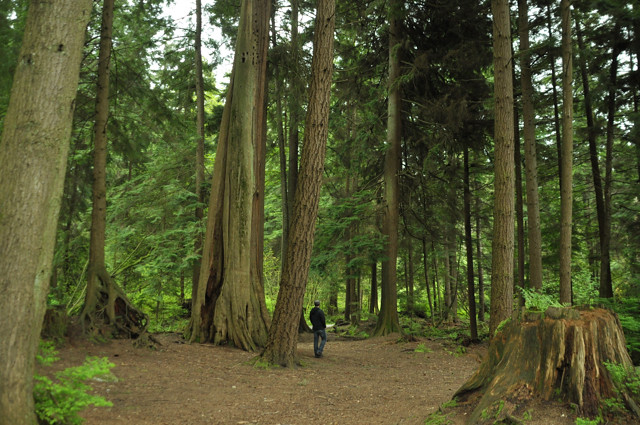 Mpox Vaccines
Scan here for mobile clinic location
Free Mpox vaccines in the park tonight 
No questions asked, no ID needed
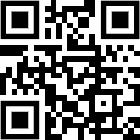 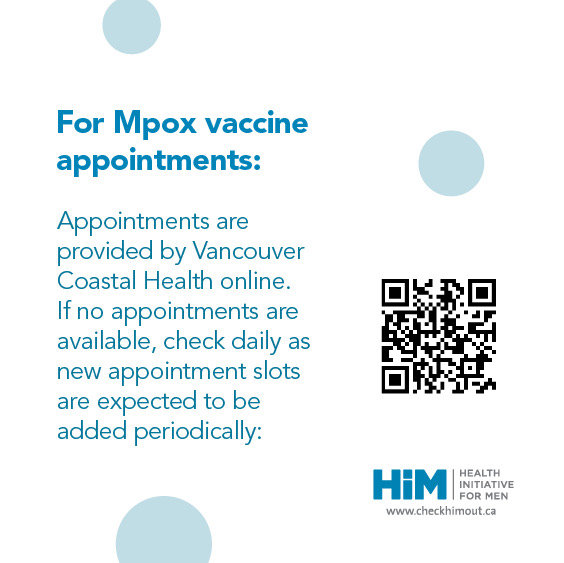 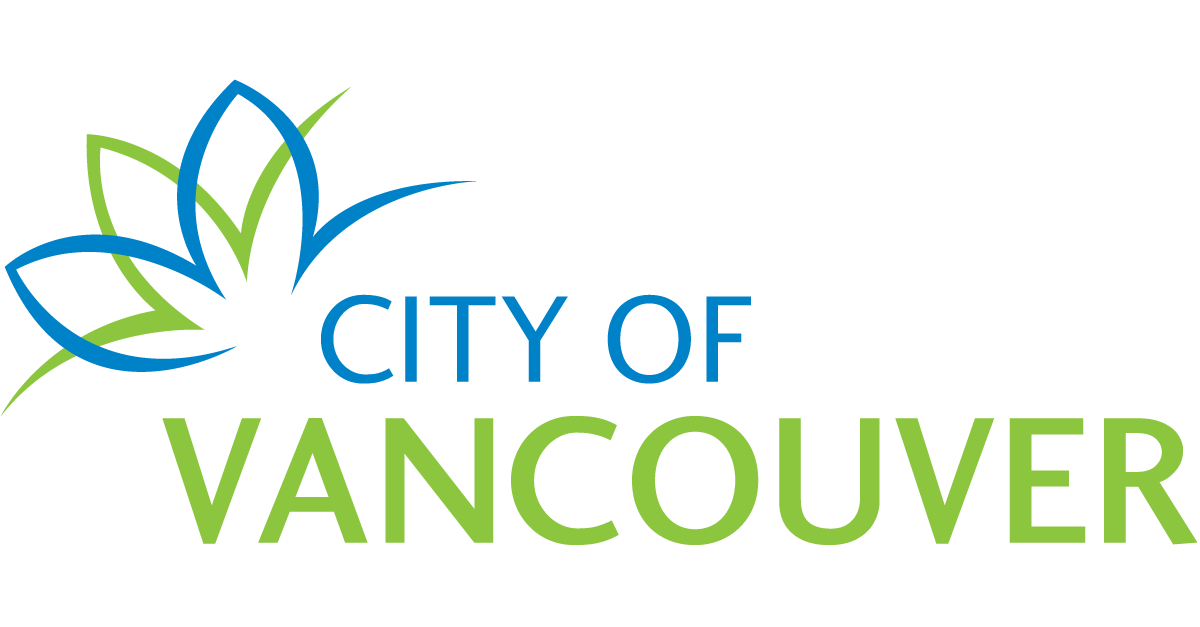 Exemption from Littering Laws
Online “Netreach”
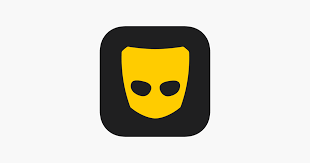 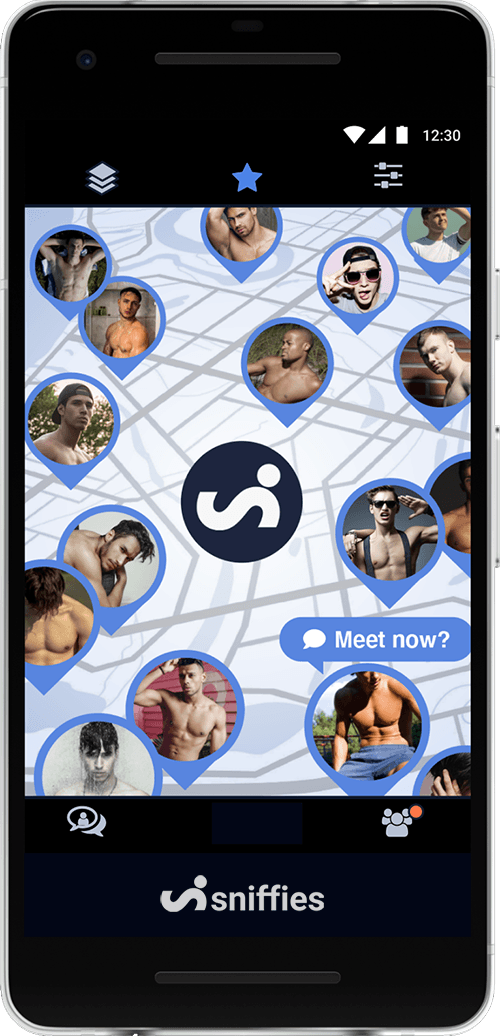 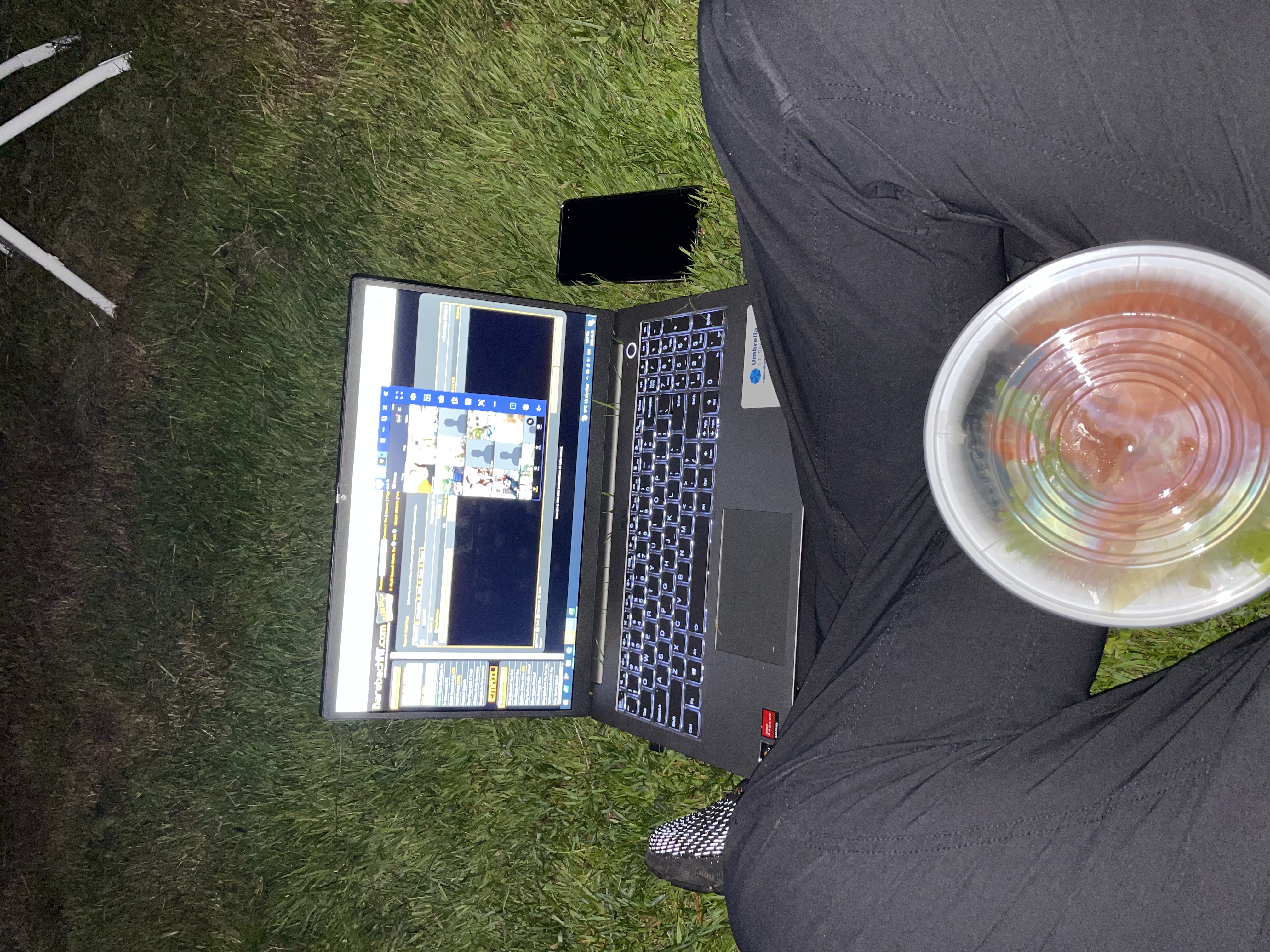 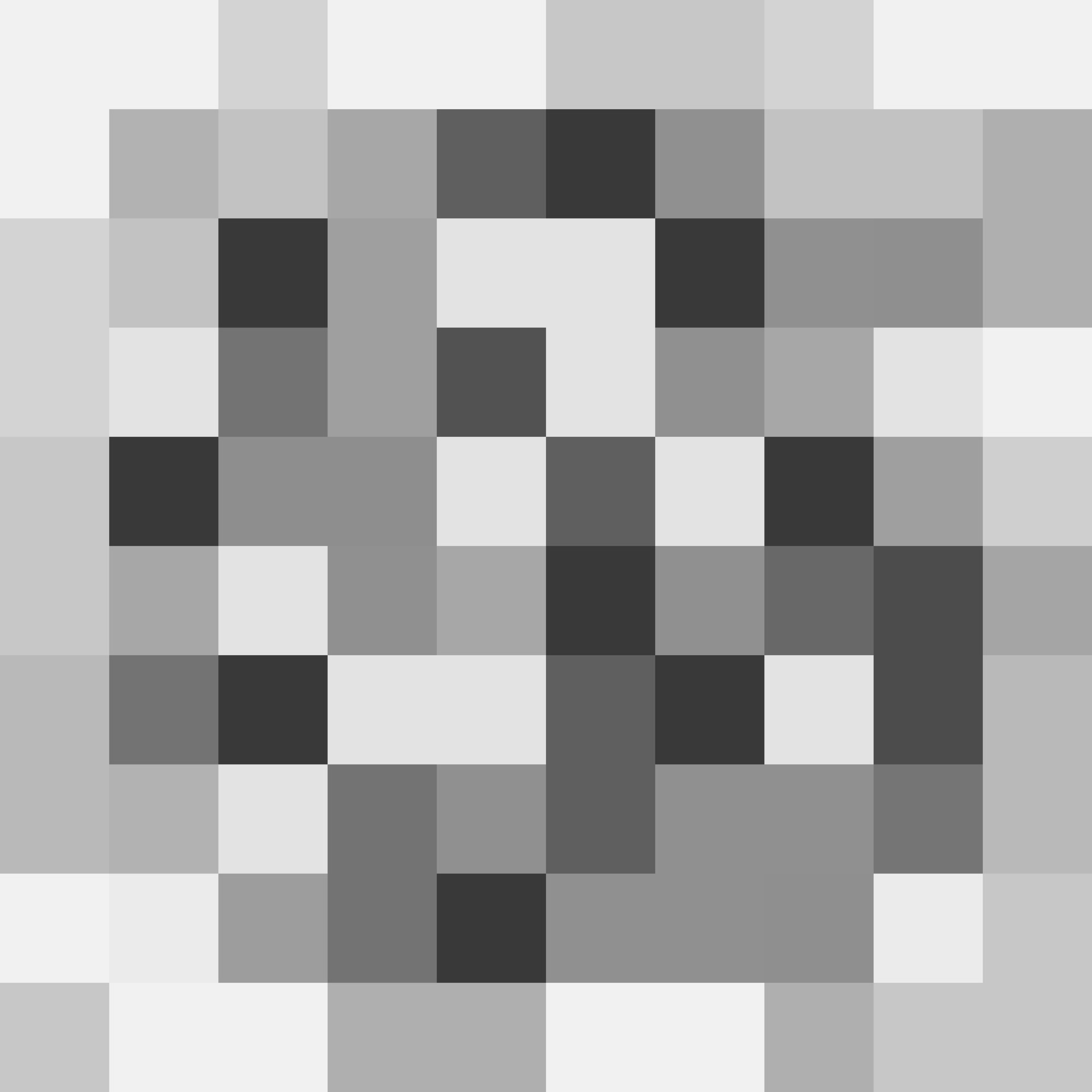 Online “Netreach”
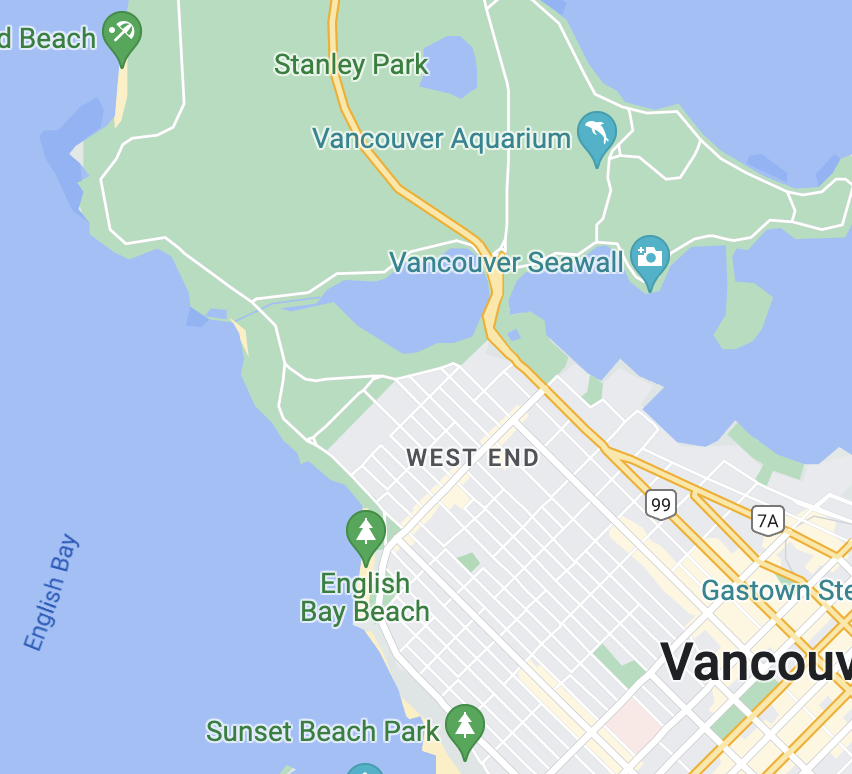 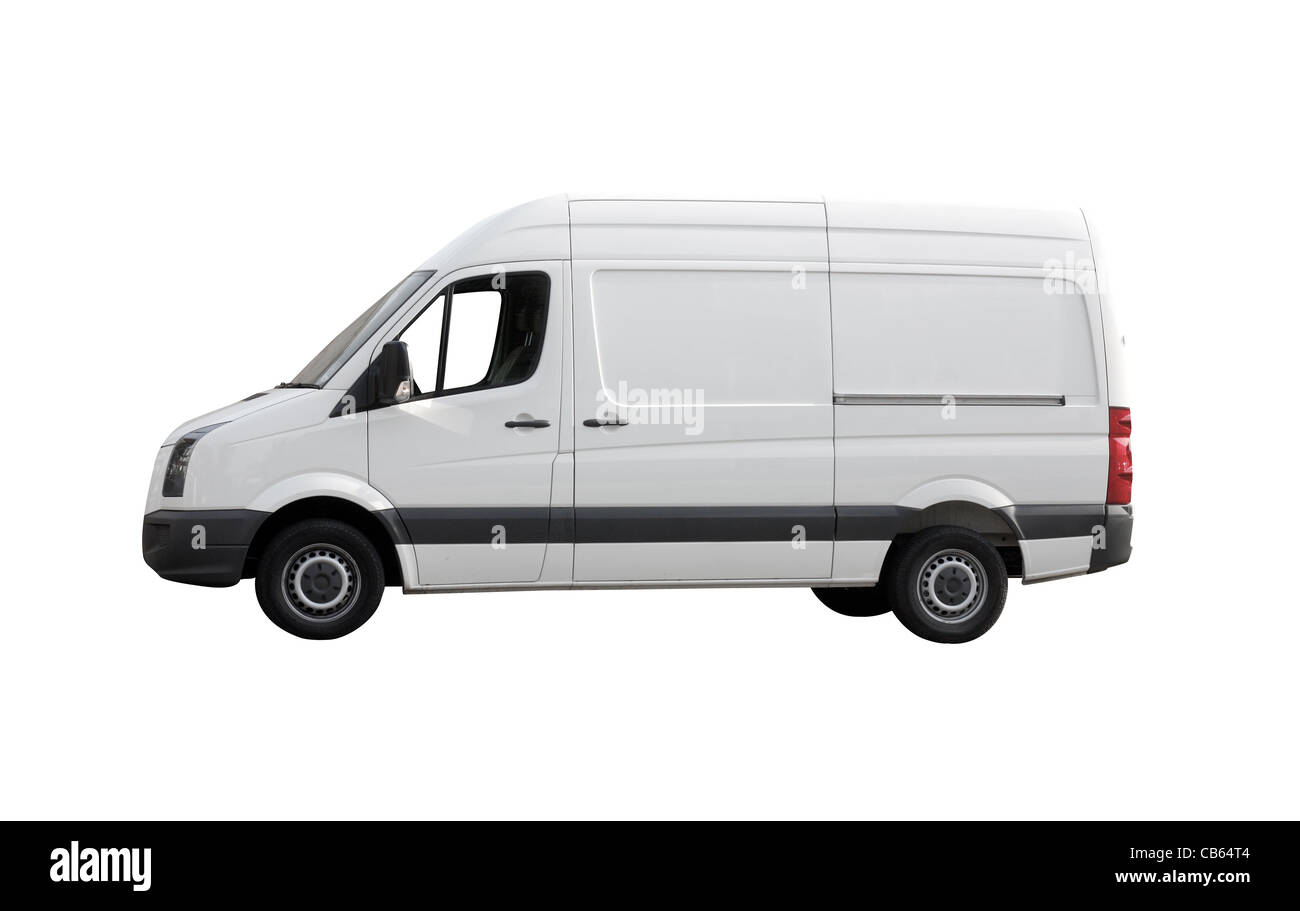 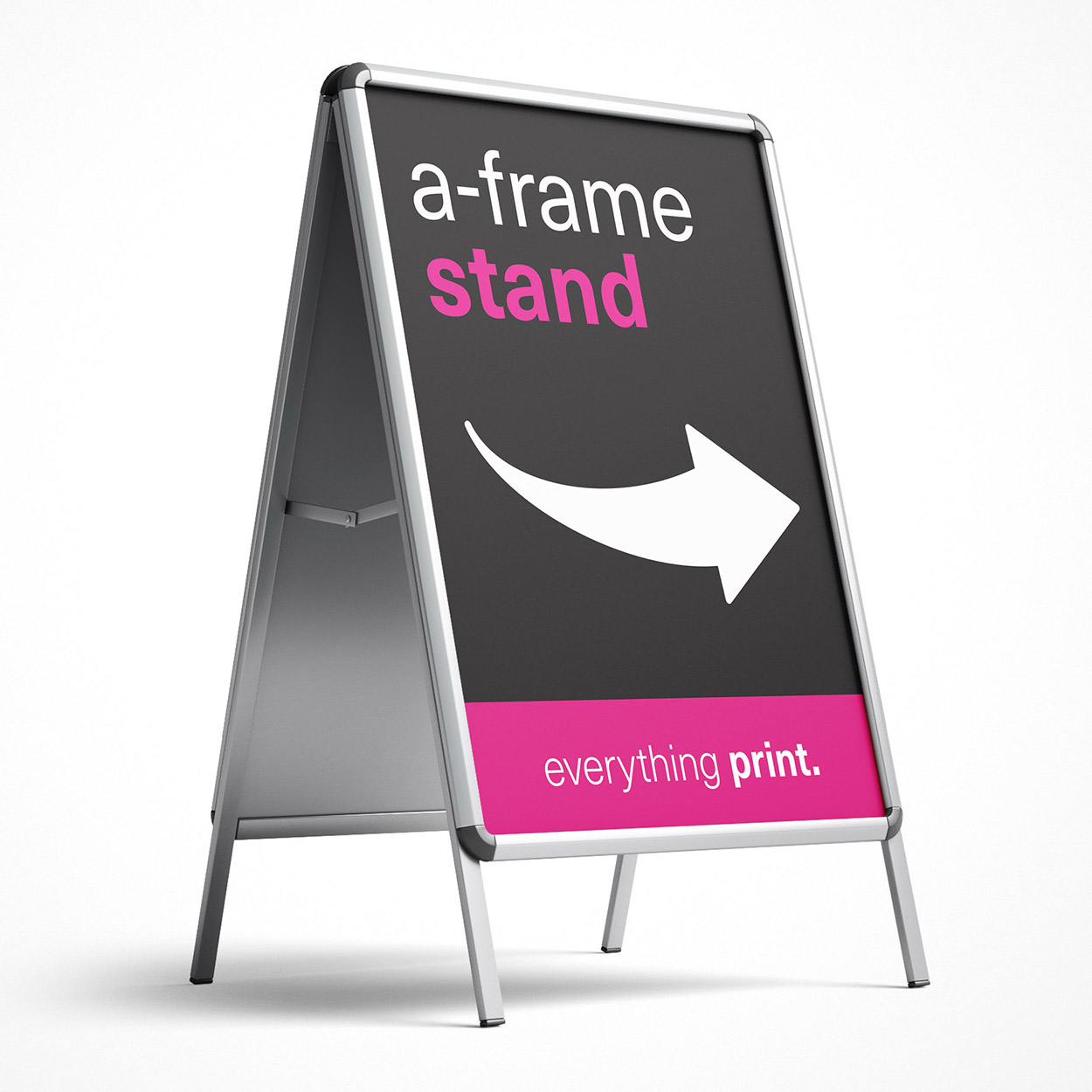 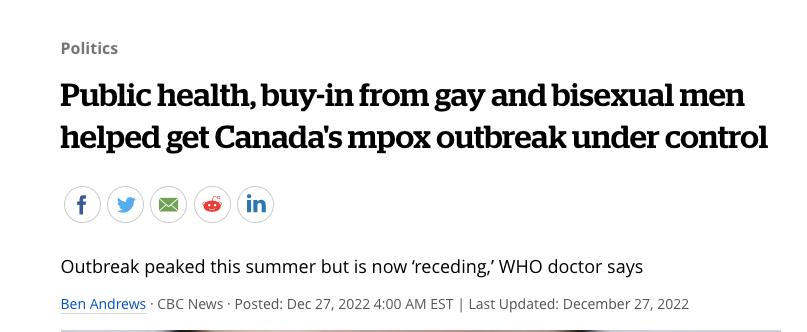